核心知识讲练
知识梳理
课堂检测
第六单元　圆
课时24     与圆有关的位置关系
知识梳理
一、点、直线与圆的位置关系
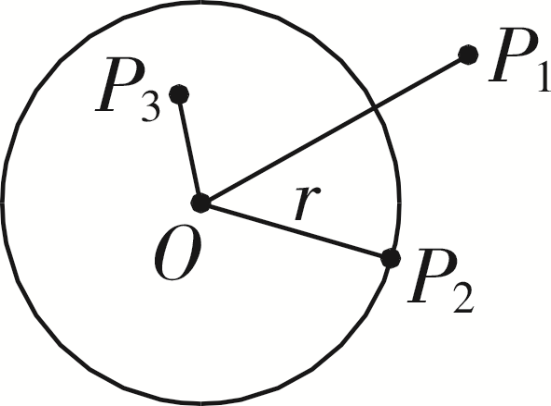 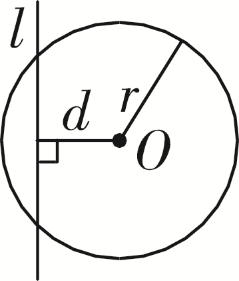 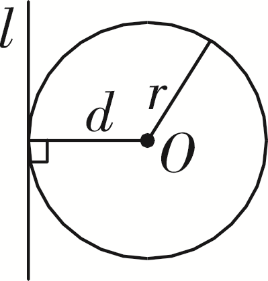 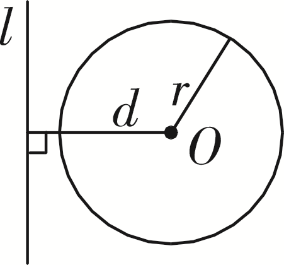 1.已知⊙O的半径为4，若线段OP1＝2，则点P1在圆________；
内
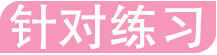 若线段OP2＝4，则点P2在圆________；若线段OP3＝4.5，则点P3在圆________.
   2.在平面直角坐标系中，⊙P的圆心坐标为（－5，－4），半径为5，则⊙P与x轴的位置关系为__________，与y轴的位置关系为__________.（填“相交”“相切”或“相离”）
上
外
相交
相切
二、切线
1．切线的性质定理：圆的切线①__________于过切点的半径．
2．切线的判定定理：过半径外端且②__________于这条半径的直线是圆的切线．
拓展：（1）如果圆心到一条直线的距离等于圆的半径，那么这条直线是圆的切线；
            （2）和圆只有一个公共点的直线是圆的切线（定义）．
垂直
垂直
3．切线长及其定理
（1）切线长：过圆外一点画圆的切线，这点和切点之间的线段长叫做这点到圆的切线长．
（2）切线长定理：过圆外一点画圆的两条切线，它们的切线长③____________.
相等
3.如图1，AB是⊙O的直径，BC是⊙O的切线，若∠BAC＝35°，
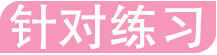 则∠ACB的大小为（　　）
A．35°　　　　　　　　　
B．45°
C．55°    
D．65°
C
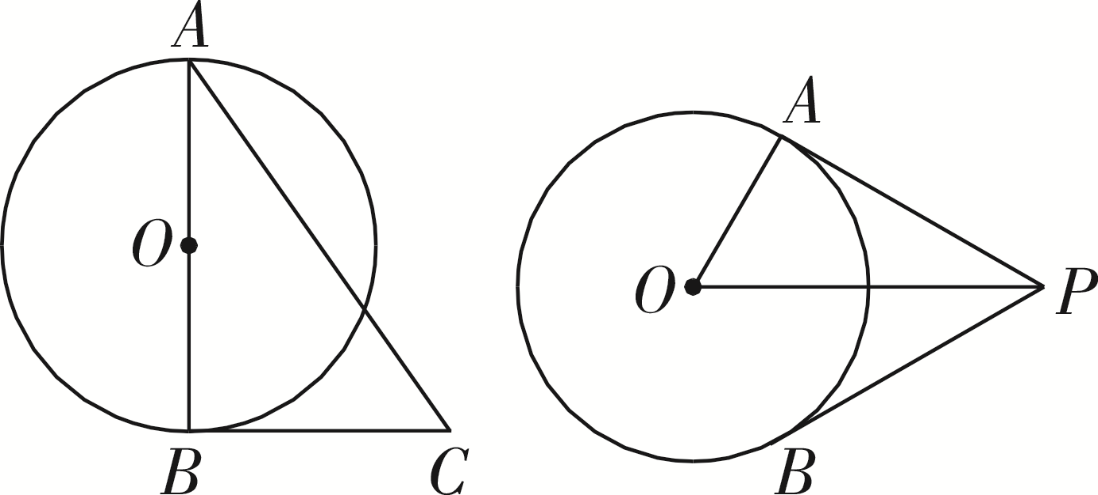 图1
4.如图2，PA，PB是⊙O的两条切线，A，B是切点，若PA＝2，∠APB＝60°，则PB＝__________，∠APO＝__________.
2
30°
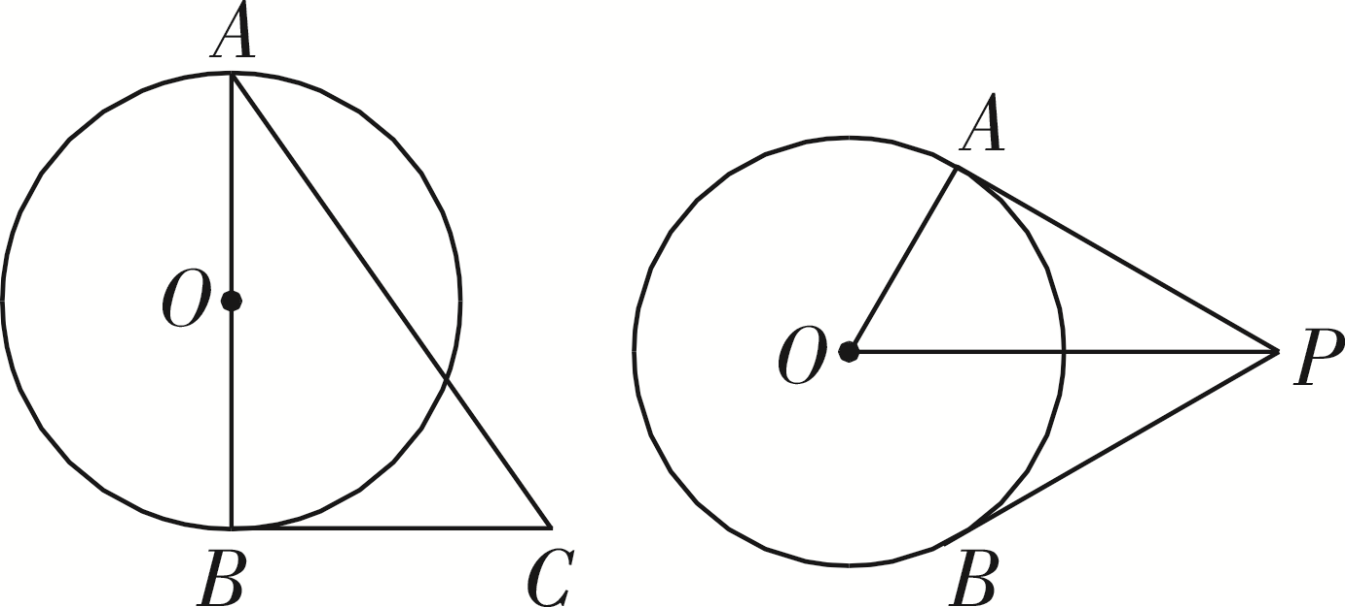 图2
5.如图3，AC经过⊙O上的一点B，AB＝BC，连接OA，OC，∠A＝∠C，求证：AB是⊙O的切线．
证明：如答图1，连接OB.
∵∠A＝∠C，∴OA＝OC.
∵AB＝BC，
即OB为△OAC的边AC上的中线，
∴OB⊥AC.
∴AB是⊙O的切线．
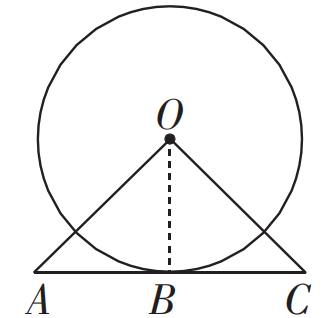 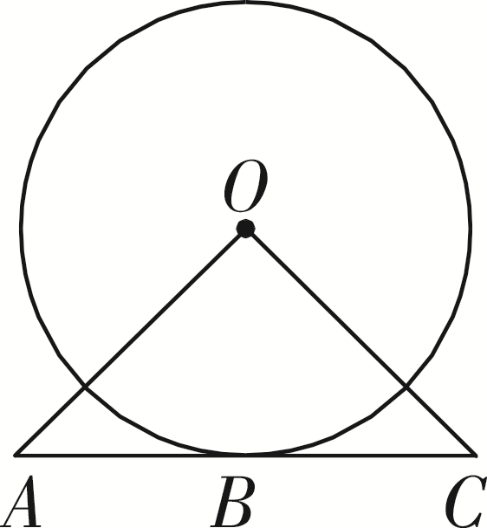 答图1
图3
三、三角形的外接圆、内切圆
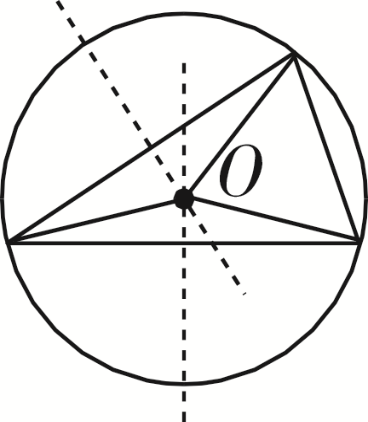 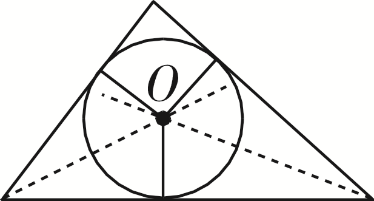 注：（1）不在同一条直线上的三个点确定一个圆；
        （2）过不在同一直线上的三点作圆，可连接两条任意两点间的线段，再作这两条线段的垂直平分线交于一点，后续步骤同作三角形的外接圆．
6.如图4，⊙O是△ABC的外接圆，若∠A＝70°，则
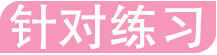 ∠BOC＝__________.
140°
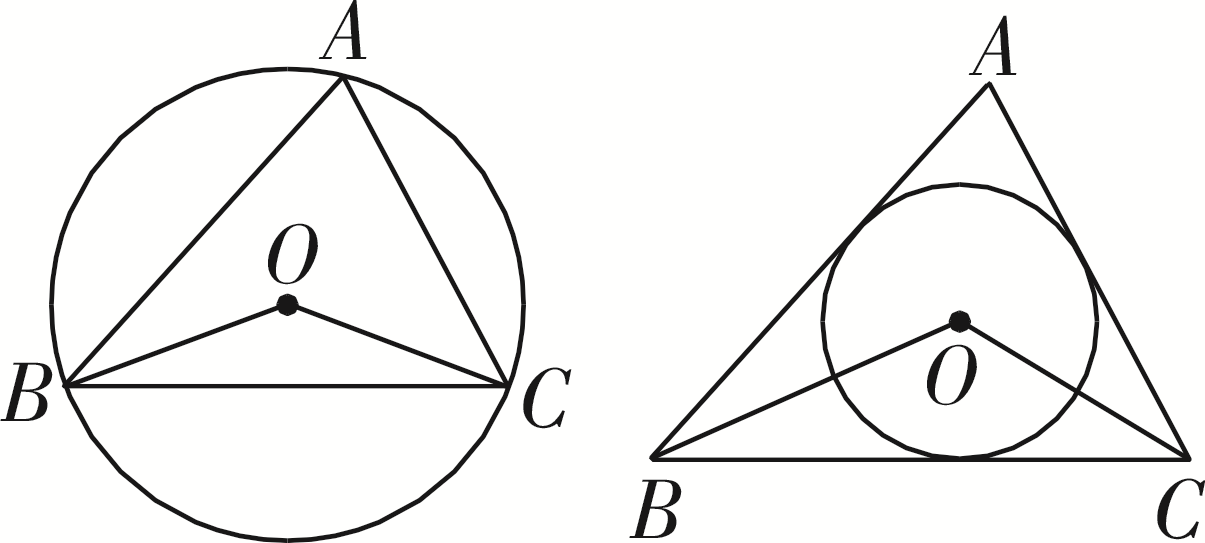 图4
变式　7.如图5，⊙O是△ABC的内切圆，若∠A＝70°，则∠BOC＝__________.
125°
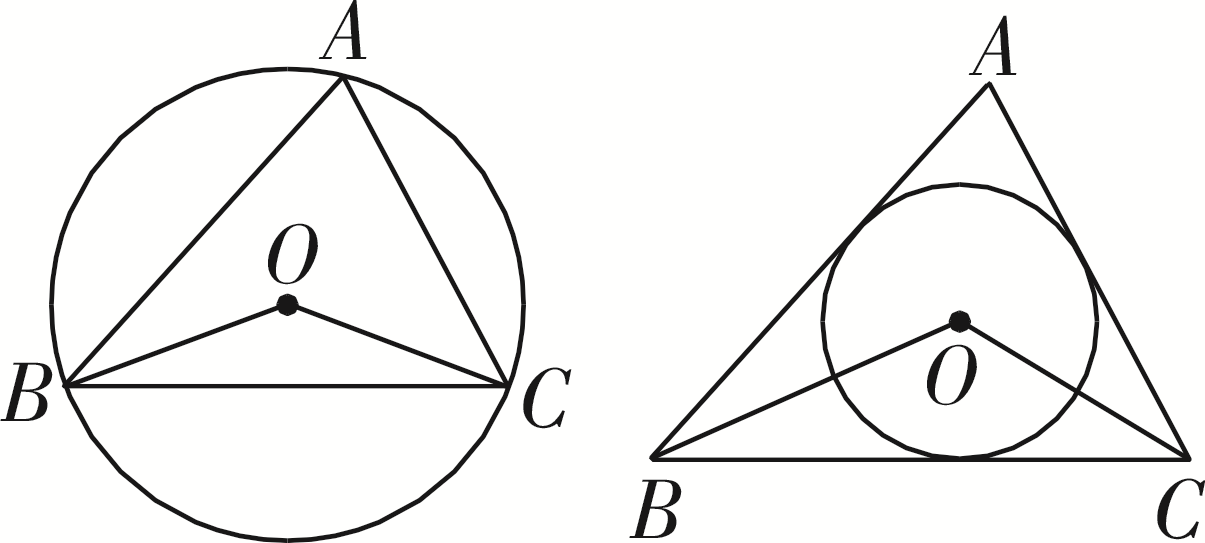 图5
核心知识讲练
切线的性质
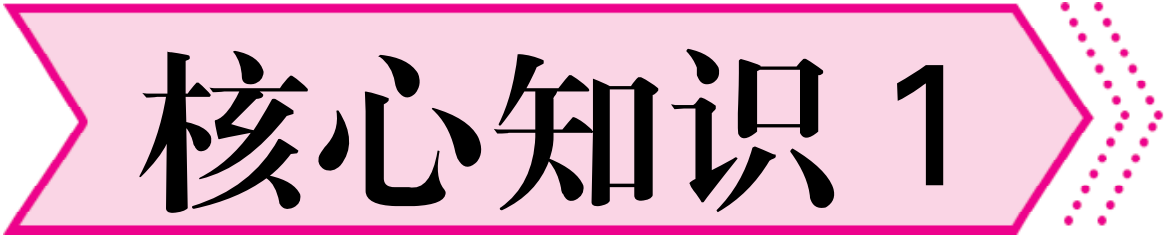 1．如图6，AB与⊙O相切于点B，连接AO并延长交⊙O于点C，连接BC，若OC＝     OA，则∠C的度数为（　　）
A．15°    
B．22.5°
C．30°    
D．45°
C
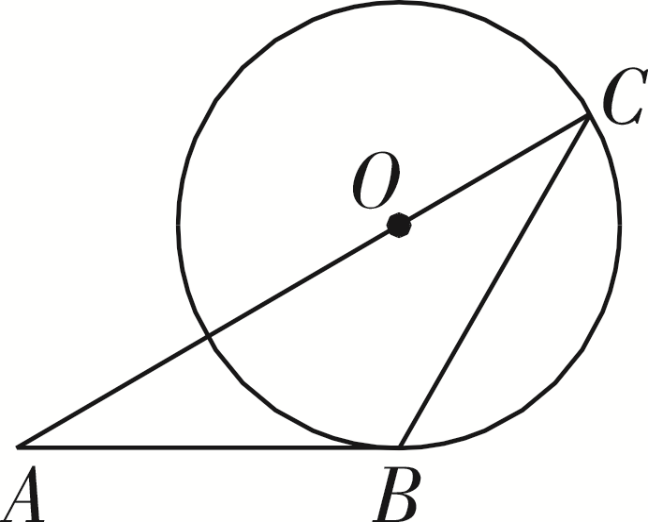 图6
2．（2018深圳）如图7，一把直尺、60°的直角三角板和光盘如图摆放，A为60°角与直尺交点，AB＝3，则光盘的直径是（　　）
A．3    
B．
C．6    
D．
D
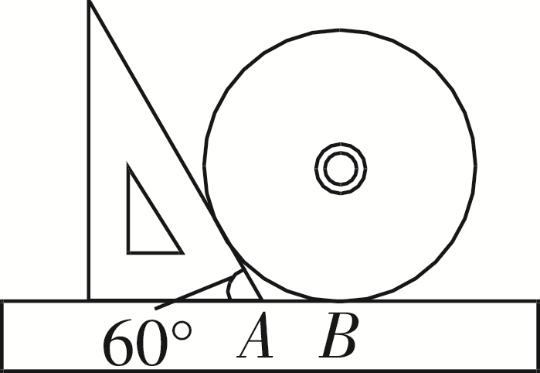 图7
3．如图8，AB是⊙O的直径，点C是⊙O上一点，CD与⊙O相切于点C，过点B作BD⊥DC，连接AC，BC.
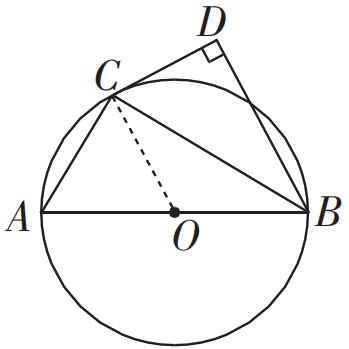 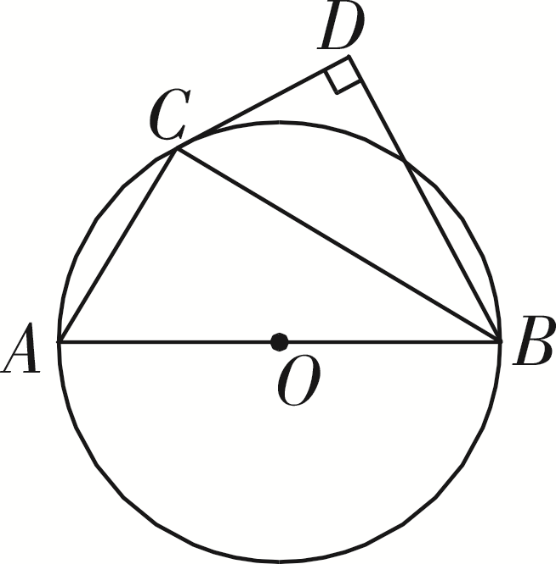 （1）求证：BC是∠ABD的平分线；
证明：如答图2，连接OC.
∵CD与⊙O相切于点C，∴OC⊥CD.
∵BD⊥CD，∴OC∥BD.
∴∠OCB＝∠DBC.
∵OC＝OB，∴∠OCB＝∠OBC.
∴∠DBC＝∠OBC.∴BC是∠ABD的平分线．
答图2
图8
（2）若BD＝3，AB＝4，求BC的长．
解：∵AB是⊙O的直径，
∴∠ACB＝90°.
∵BD⊥DC，∴∠D＝90°＝∠ACB.
由（1），得∠ABC＝∠CBD.
∴△ABC∽△CBD.
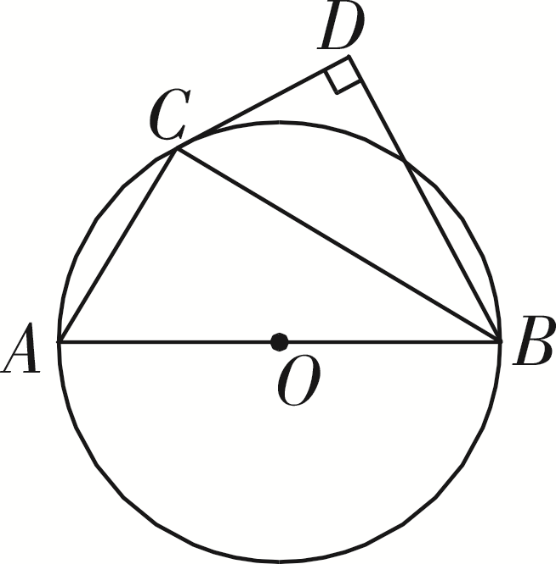 图8
切线的判定
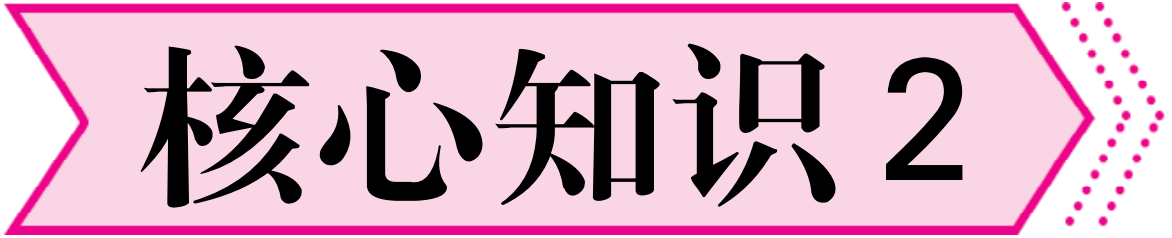 4．如图9，在△ABC中，∠ACB＝90°，BO为△ABC的角平分线，以点O为圆心，OC长为半径作⊙O，交线段AC于点D.求证：AB为⊙O的切线．
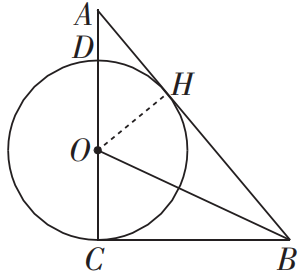 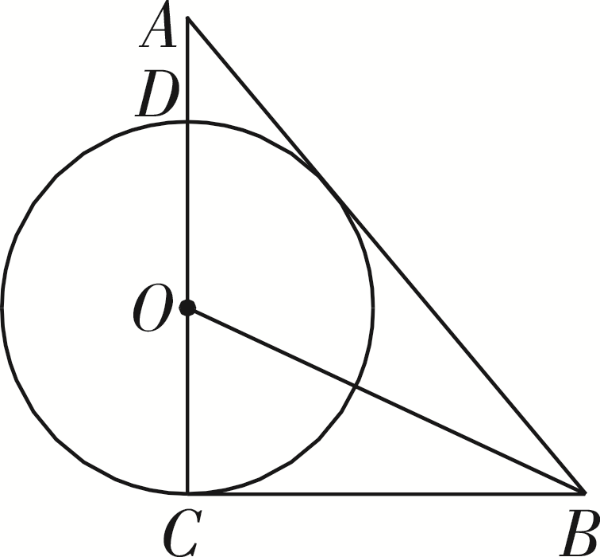 证明：如答图3，过点O作OH⊥AB于点H.
∵∠ACB＝90°，∴OC⊥BC.
又BO平分∠ABC，OH⊥AB，
∴OH＝OC，即OH为⊙O的半径．
∴AB为⊙O的切线．
答图3
图9
5．（2023深圳）如图10，在单位长度为1的网格中，点O，A，B均在格点上，OA＝3，AB＝2，以点O为圆心，OA长为半径画圆，请按下列步骤完成作图，并回答问题：
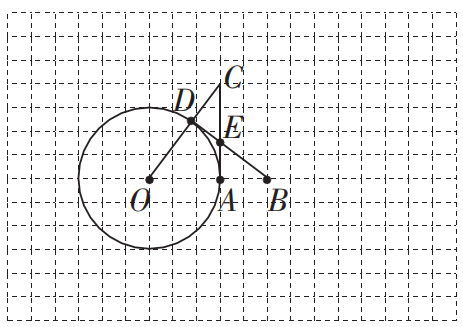 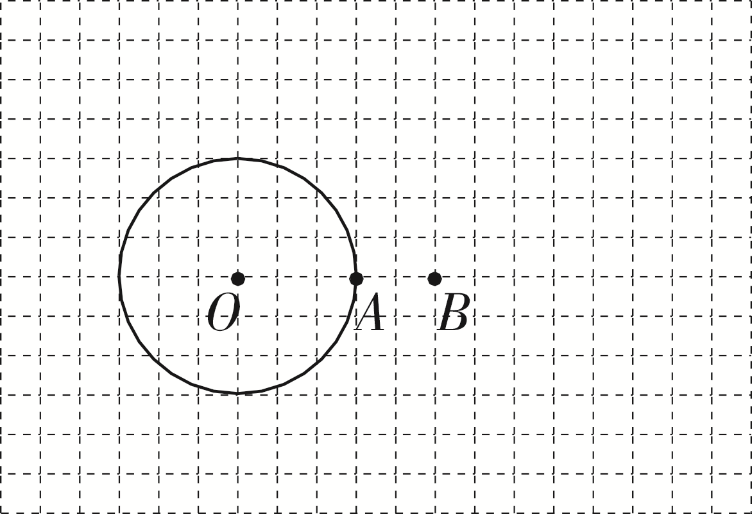 ①过点A作切线AC，且AC＝4（点C在A的上方）；
②连接OC，交⊙O于点D；
③连接BD，与AC交于点E.
答图4
图10
解：如答图4.
（1）求证：DB为⊙O的切线；
证明：∵AC是⊙O的切线，∴∠OAC＝90°.
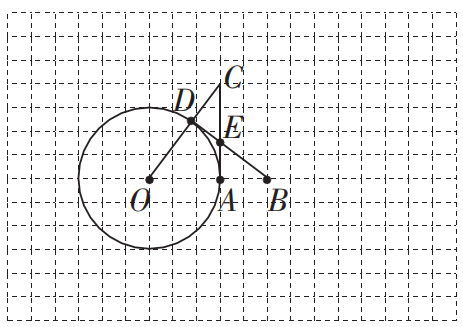 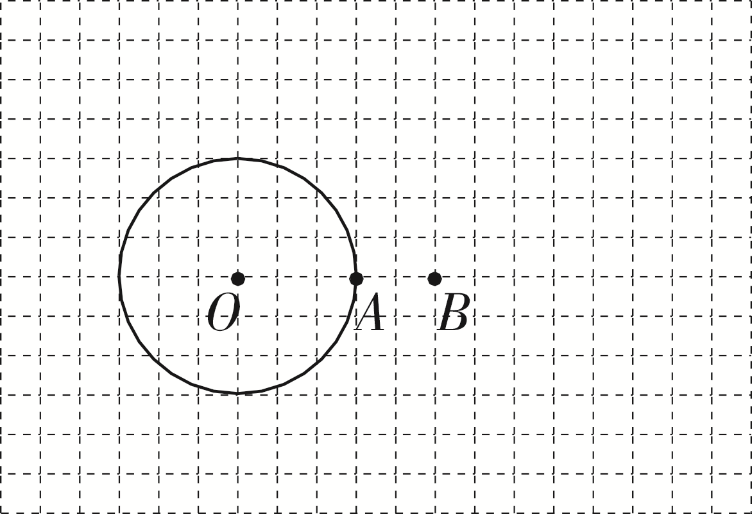 由题意，得OA＝OD＝3.
又OC＝OB＝5，∠AOC＝∠DOB，∴△AOC≌△DOB（SAS）.
∴∠OAC＝∠ODB.∴∠ODB＝90°.
又OD是⊙O的半径，∴DB为⊙O的切线．
答图4
图10
（2）求AE的长度．
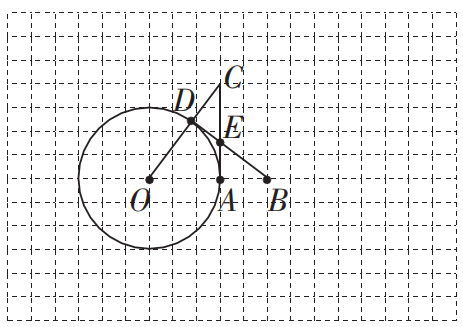 解：由（1），得∠ODB＝90°.∴∠CDE＝90°.
∴∠CDE＝∠CAO.
又∠C＝∠C，∴△CDE∽△CAO.
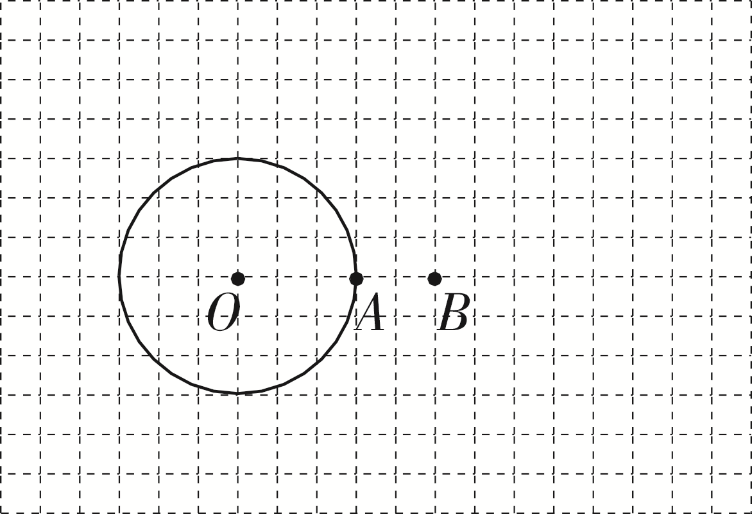 答图4
∵CD＝OC－OD＝2，
图10
∴AE＝AC－CE＝4－2.5＝1.5.
6.（2023扬州）如图11，在△ABC中，∠ACB＝90°，D是边AB上一点，且∠BCD＝    ∠A，点O在BC上，以点O为圆心的圆经过C，D两点．
（1）试判断直线AB与⊙O的位置关系，并说明理由；
解：直线AB与⊙O相切．
理由：如答图5，连接OD.
∵OC＝OD，∴∠OCD＝∠ODC.
∴∠BOD＝∠OCD＋∠ODC＝2∠BCD．
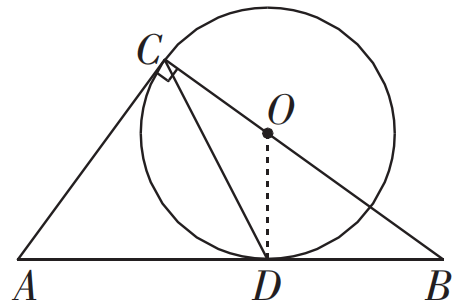 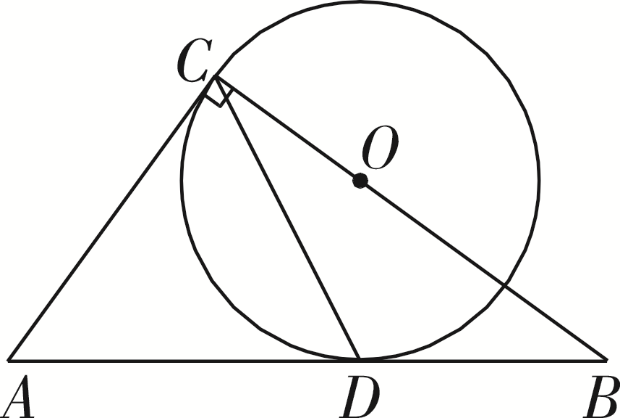 答图5
图11
又∠BCD＝     ∠A，即∠A＝2∠BCD，
∴∠BOD＝∠A.
∵∠ACB＝90°，
∴∠A＋∠B＝90°.
∴∠BOD＋∠B＝90°.
∴∠BDO＝90°，即OD⊥AB.
∵OD是⊙O的半径，
∴直线AB与⊙O相切．
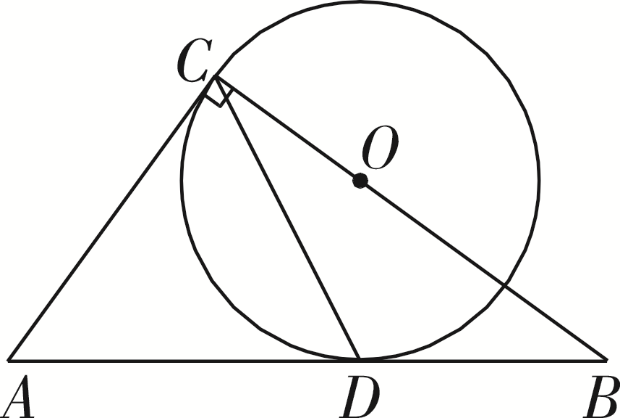 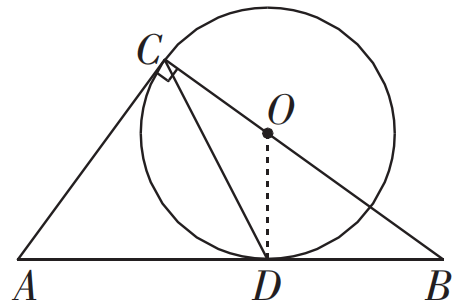 图11
答图5
（2）若sin B＝      ，⊙O的半径为3，求AC的长．
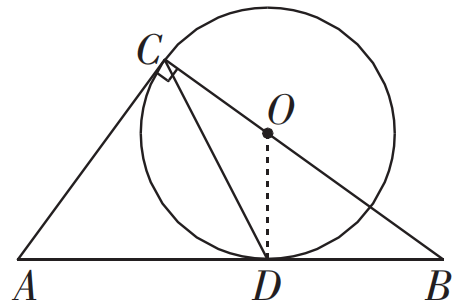 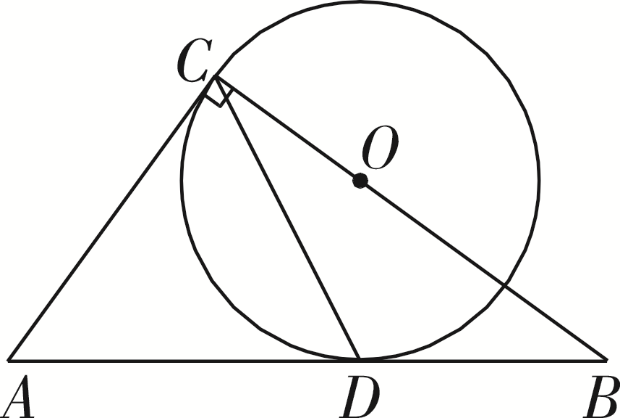 答图5
图11
课堂检测
1．如图12，PA，PB是⊙O的切线，A，B为切点，AC是⊙O的直径，∠BAC＝20°，则∠P的度数为（　　）
A．50°　    
B．70°　    
C．110°　    
D．40°
D
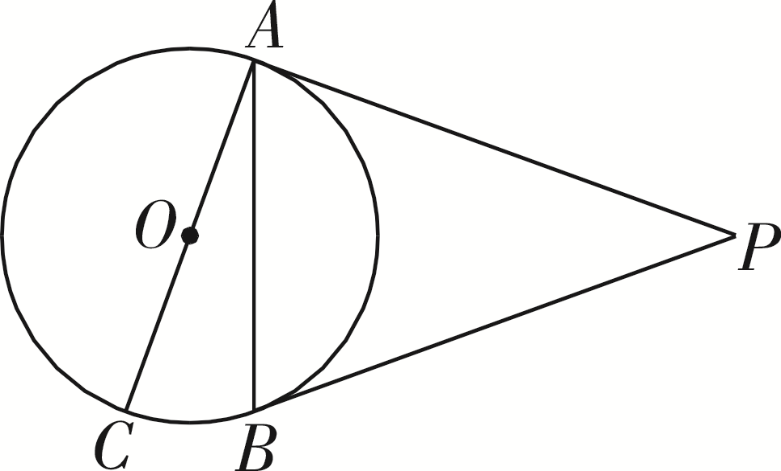 图12
2．如图13，AB与⊙O相切于点B，AO与⊙O相交于点C，若AB＝8，AC＝4，则⊙O的半径为（　　）
A．4　    
B．5　    
C．6　    
D．8
C
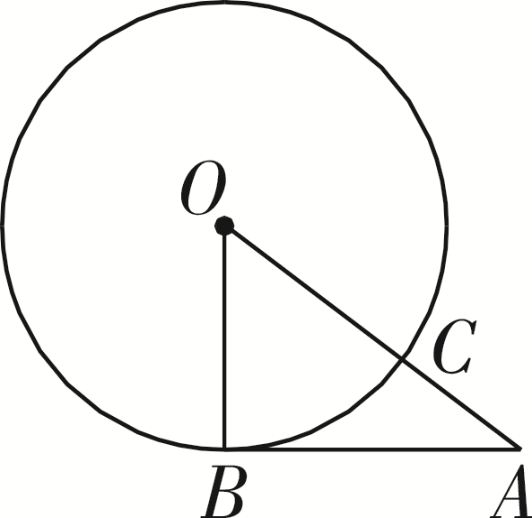 图13
3．如图14，已知⊙O是△ABC的外接圆，AB是⊙O的直径，点D在BA的延长线上，连接DC并延长至E.若∠DCA＝∠DBC，∠BCE＝60°，CD＝        ，则AD＝__________.
1
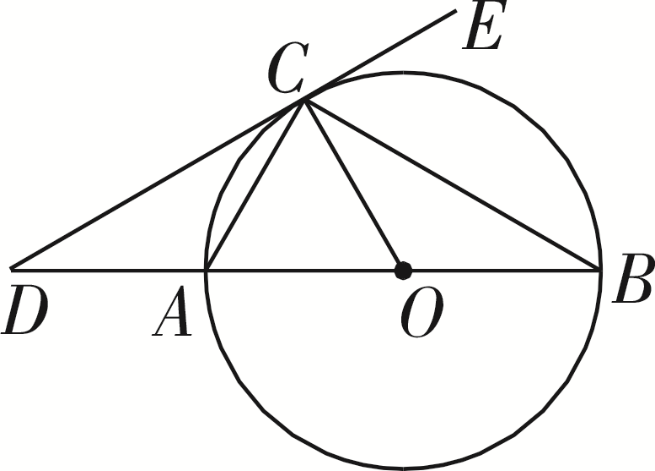 图14
4．（2021广东节选）如图15，在四边形ABCD中，AB∥CD，AB≠CD，∠ABC＝90°，AB＋CD＝AD.求证：以AD为直径的圆与BC相切．
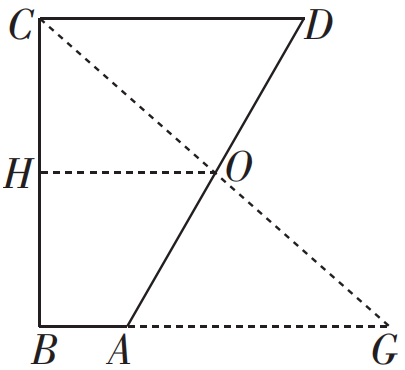 证明：如答图6，取AD的中点O，
过点O作OH⊥BC于点H，延长CO，BA相交于点G.
∴OA＝OD，∠OHC＝∠ABC＝90°.
∴OH∥AB.
∵AB∥CD，∴∠G＝∠DCO.
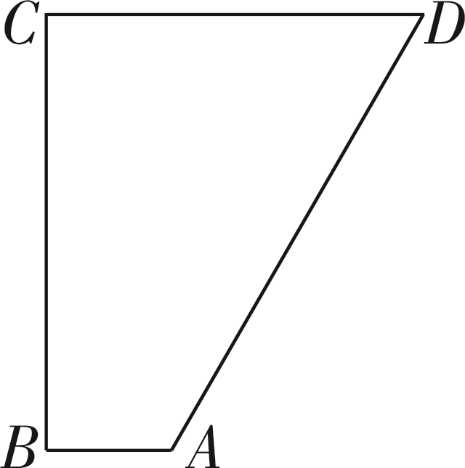 答图6
图15
∴△AOG≌△DOC（AAS）.
∴CO＝GO，CD＝AG.∴BG＝AB＋AG＝AB＋CD.
又AB＋CD＝AD，∴AD＝BG.
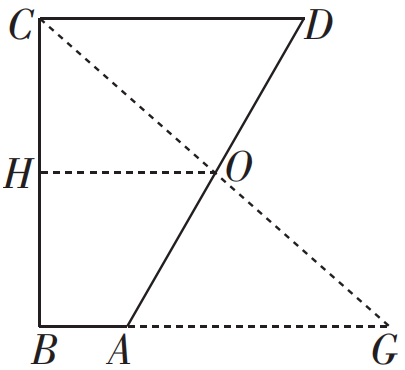 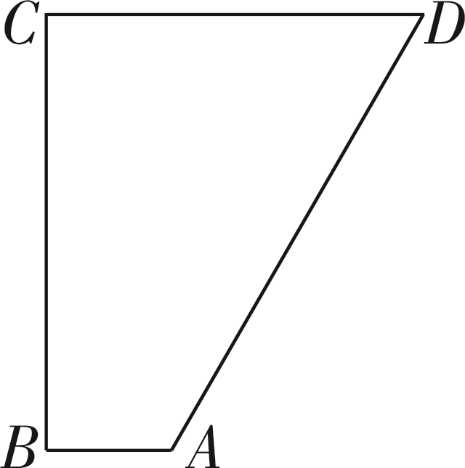 ∵OH∥AB，CO＝GO，∴OH＝     BG.∴OH＝     AD.
答图6
图15
∴OH是以AD为直径的圆的半径．
又OH⊥BC，∴以AD为直径的圆与BC相切．
5．如图16，⊙O是Rt△ABC的外接圆，∠ABC＝90°，弦BD＝BA，AB＝12，BC＝5，BE⊥CD交CD的反向延长线于点E.
（1）求证：∠BCA＝∠BAD；
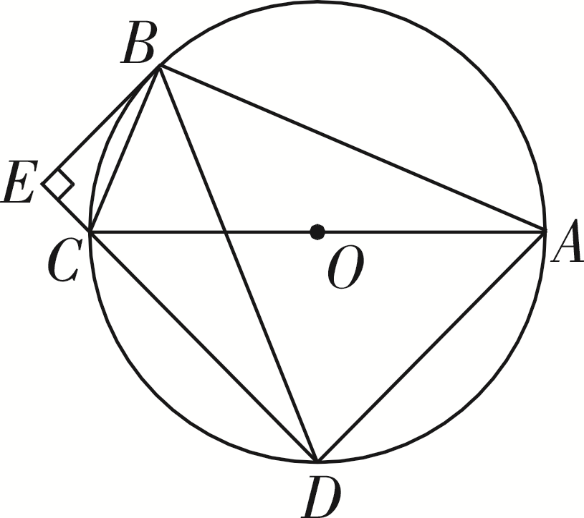 证明：∵BD＝BA，
∴∠BDA＝∠BAD.
又∠BCA＝∠BDA，
∴∠BCA＝∠BAD.
图16
（2）求DE的长；
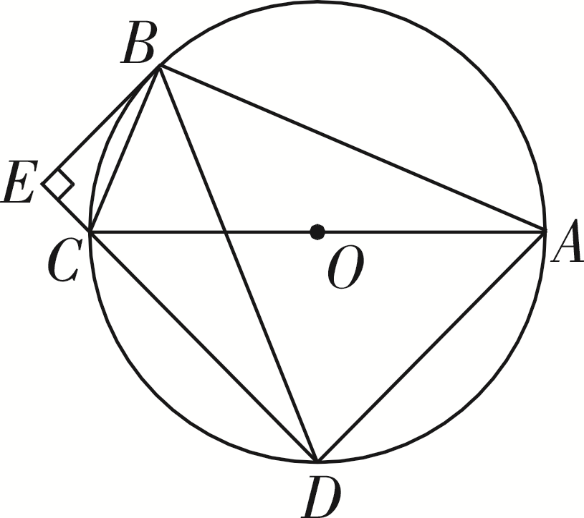 图16
（3）求证：BE是⊙O的切线．
证明：如答图7，连接BO并延长，交⊙O于点F.
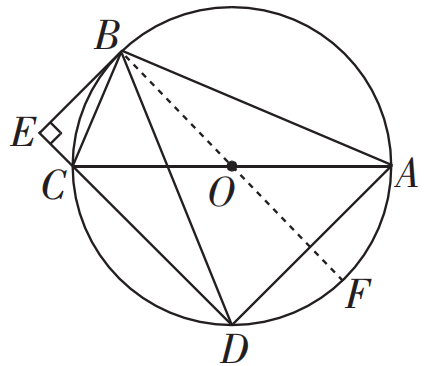 ∵BD＝BA，∴    ＝       .
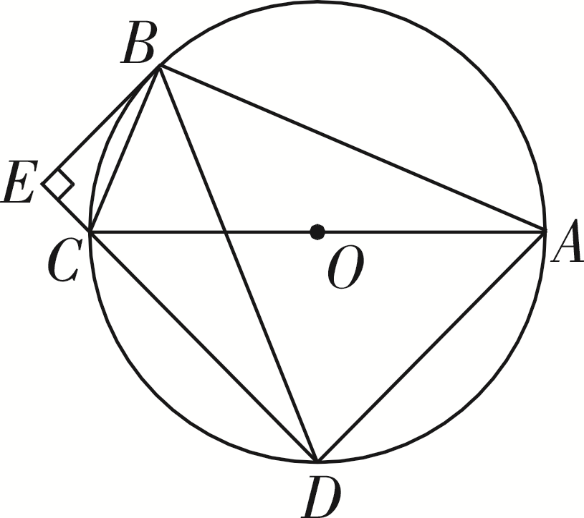 ∴BF⊥AD.
∵AC是⊙O的直径，
∴∠ADC＝90°，即CD⊥AD.
答图7
图16
∴CD∥BF.
又BE⊥CD，∴BE⊥BF.
∵OB是⊙O的半径，∴BE是⊙O的切线．